Senate Commerce Committee HearingApril 10, 2017Carl G. Hedde, CPCU  Head of Risk Accumulation
April 10, 2017
Weather-related loss events in the U.S. 1980 – 2016Number of relevant events by peril
Number
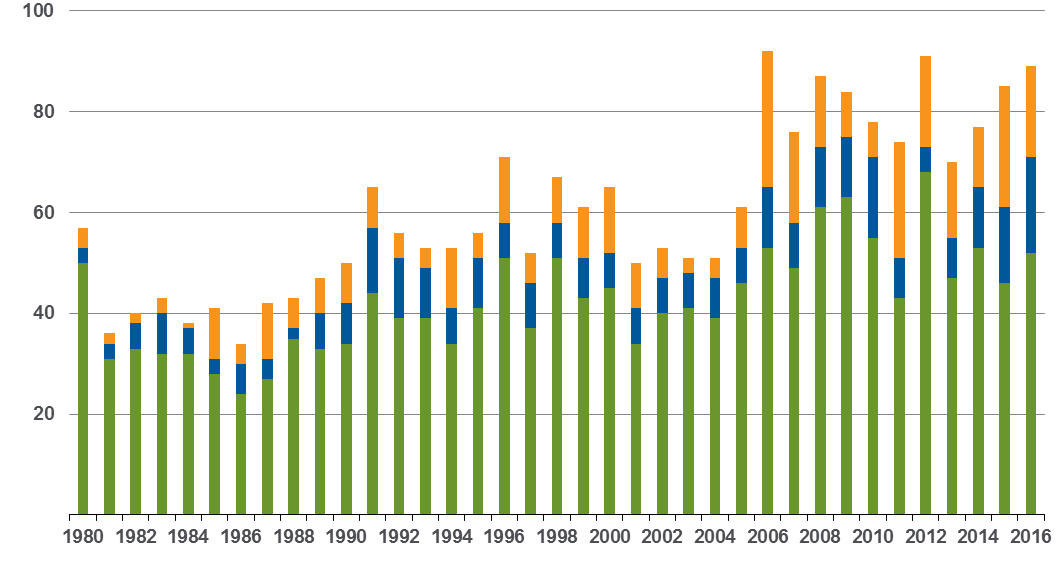 Meteorological events
(Tropical storm, extratropical storm, convective storm, 
local storm)
Accounted events have caused at least one fatality and/or produced normalized losses ≥ US$ 100k, 300k, 1m, or 3m (depending on the assigned World Bank income group of the affected country).
Hydrological events
(Flood, mass movement)
Climatological events(Extreme temperature, 
drought, forest fire)
Convective storm events* in the U.S. 1980 – 2016 Overall and insured losses
US$ bn
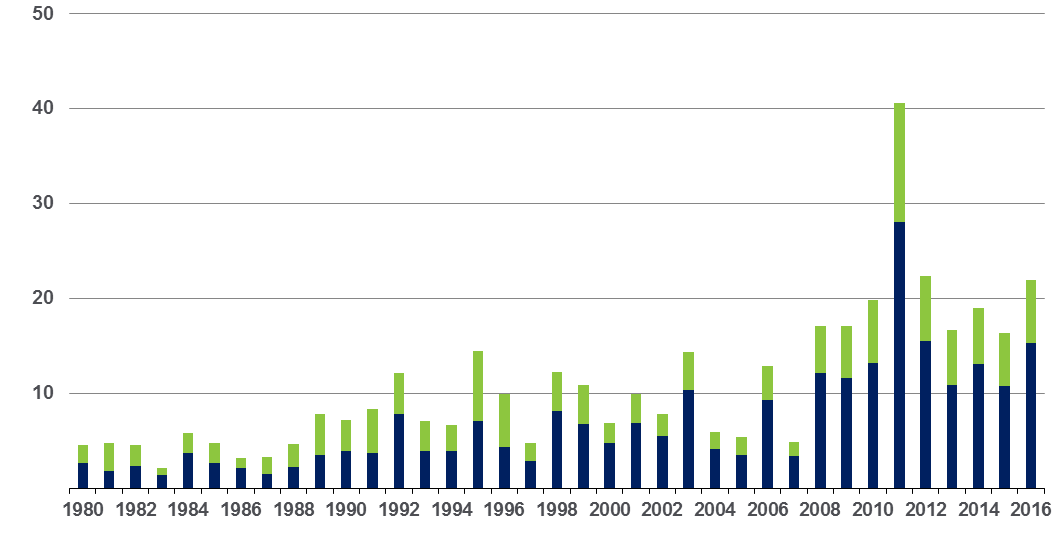 Inflation adjusted via country-specific consumer price index.
*(incl. severe storm, hail, tornado,
lightning, flash flood)
Overall losses 
(in 2016 values)
Insured losses 
(in 2016 values)
US Natural Catastrophe Update
Natural disaster losses in the U.S. 2016
*Source: Property Claim Services (PCS)
Loss events in the U.S. 1980 – 2016Overall and insured losses
US$ bn
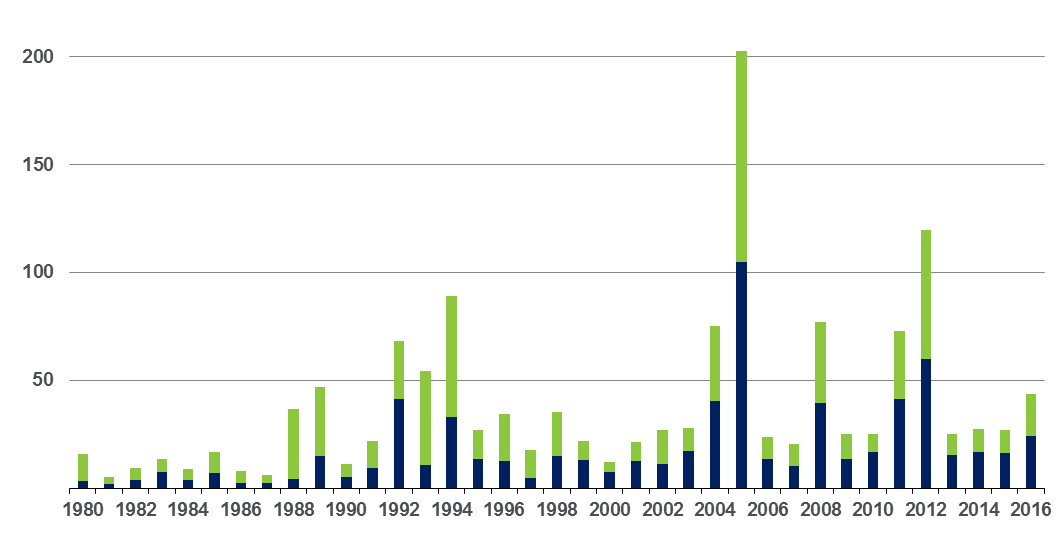 Inflation adjusted via country-specific consumer price index and consideration of exchange rate fluctuations between local currency and US$.
Overall losses 
(in 2015 values)
Insured losses 
(in 2015 values)